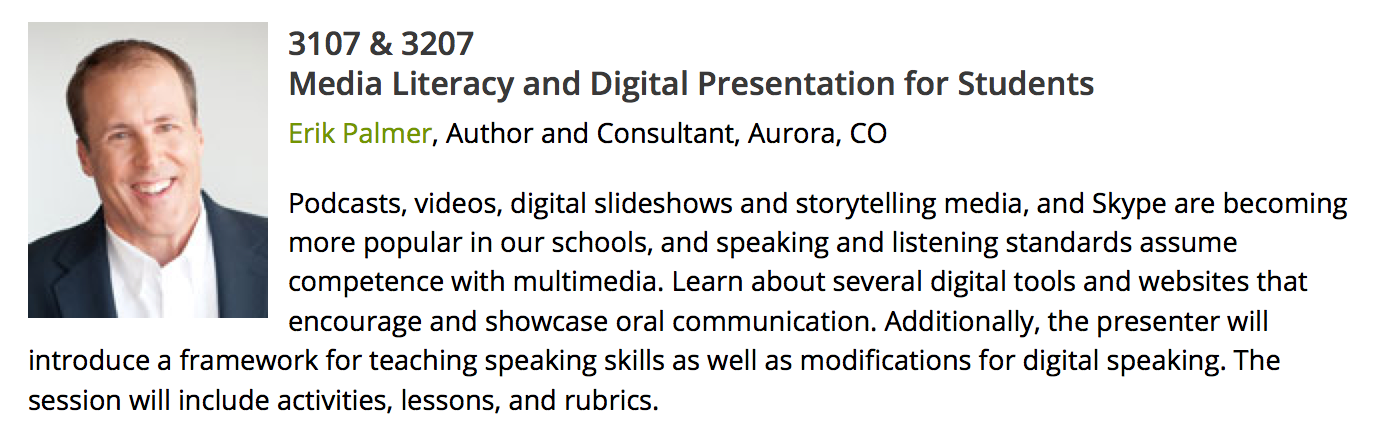 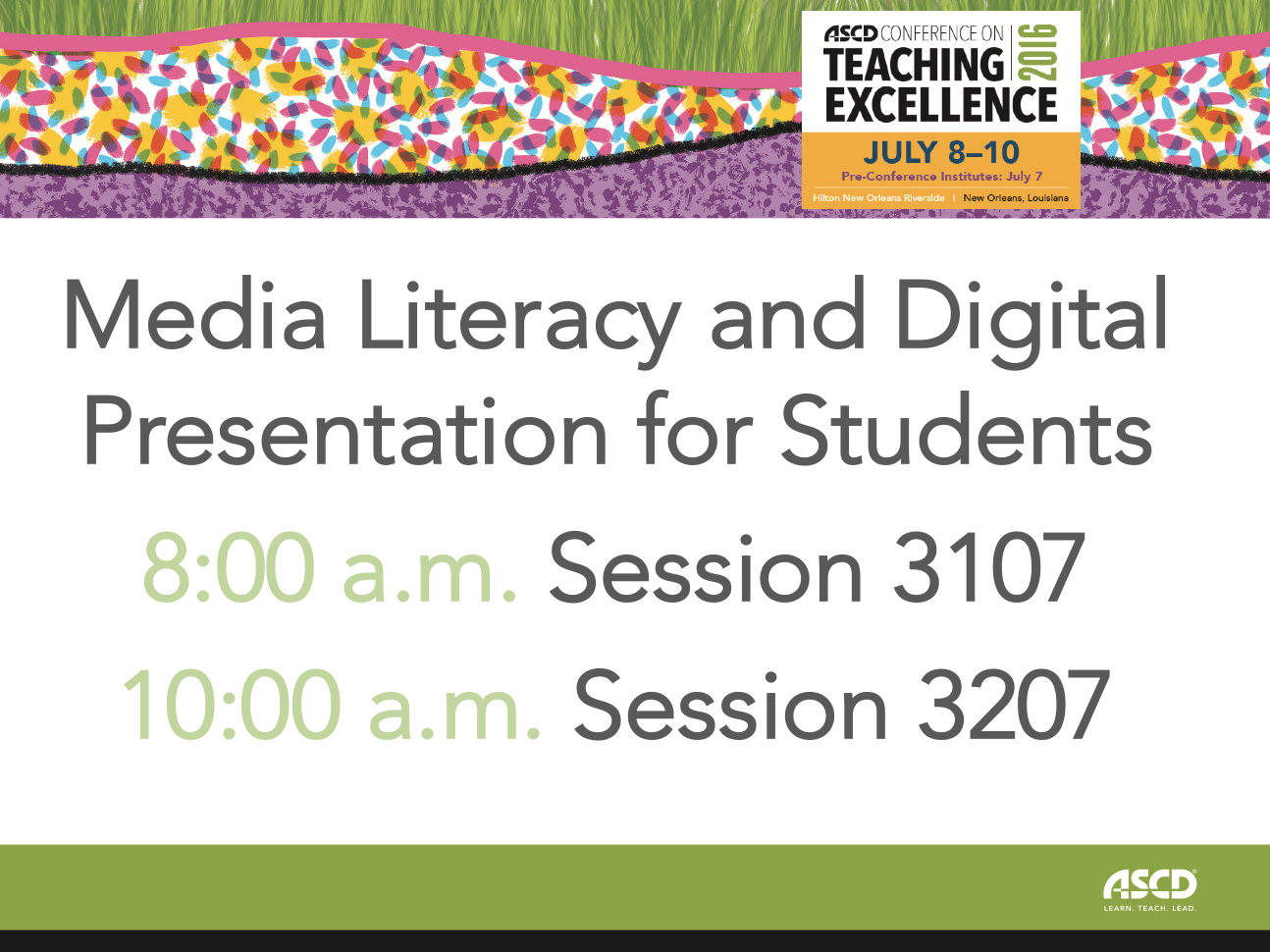 Insert your session number and session title here
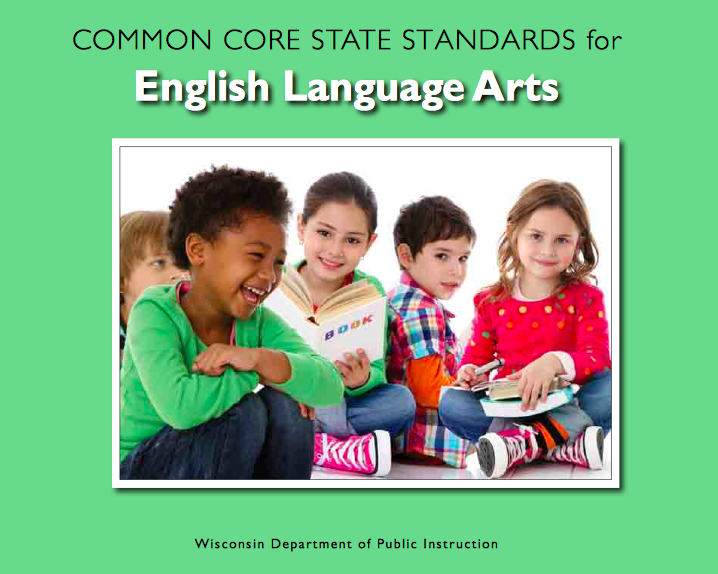 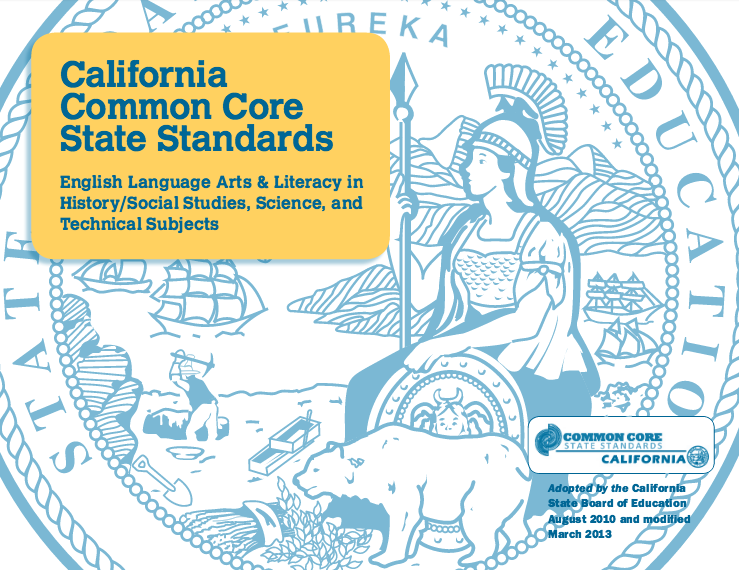 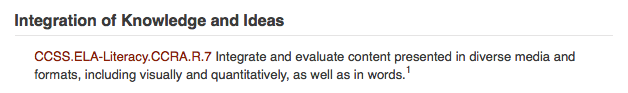 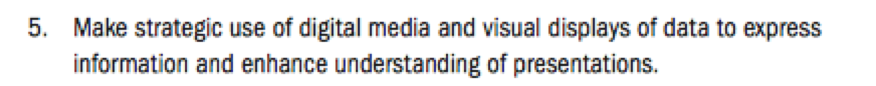 http://bie.org/object/video/elementary_project_courtyard_redesign
https://www.youtube.com/watch?v=kTwcB5MyaHY
inflection
elocution
loudly
body language
articulation
pitch
enunciation
poise
hold head up
rhythm
stance
slowly
volume
enthusiasm
clearly
eye contact
tone
posture
gestures
look at audience
stand up straight
body movement
expression
projection
presence
fluid expression
intonation
vocal modulation
Necessary
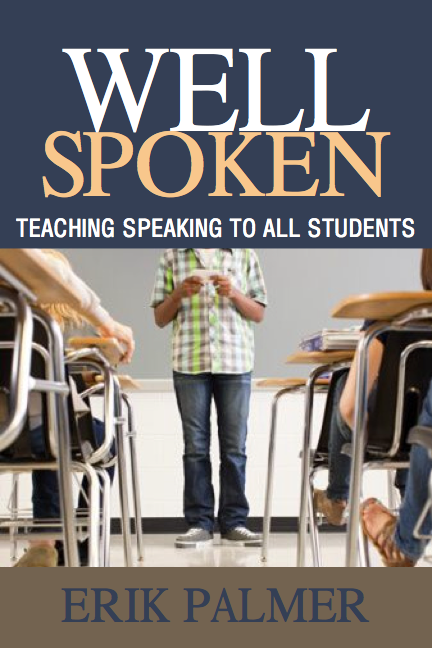 Sufficient
Doable
Understandable
Two distinct parts
Building a speech
Performing a speech
Building
Audience
Content 
Organization
Visual aids
Appearance
Audience
Who?

What?
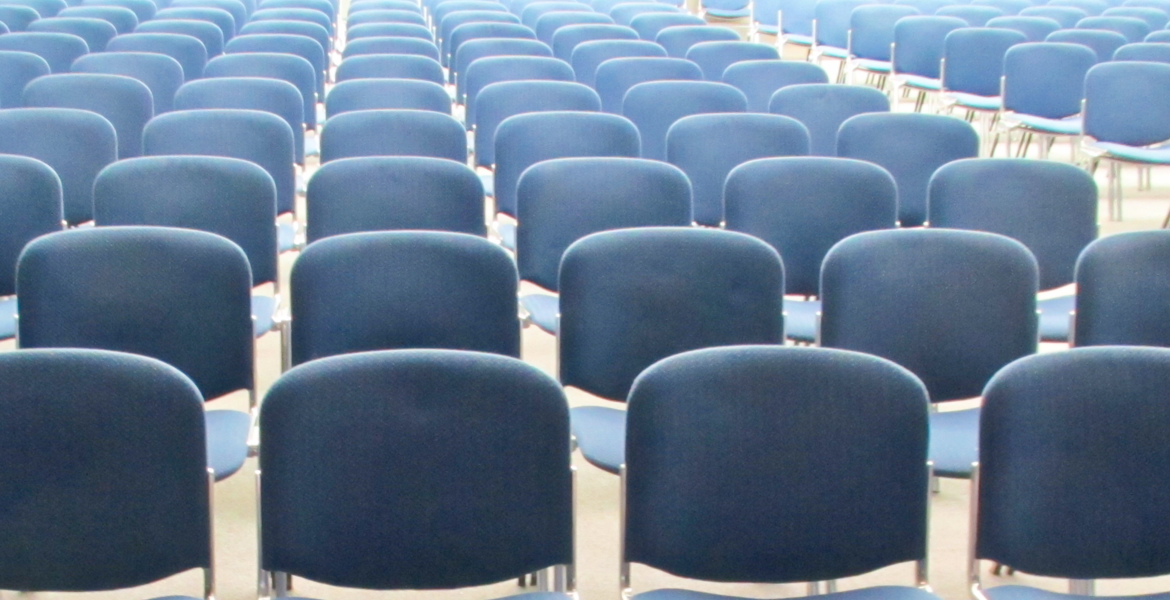 Content
Interesting information

Important information
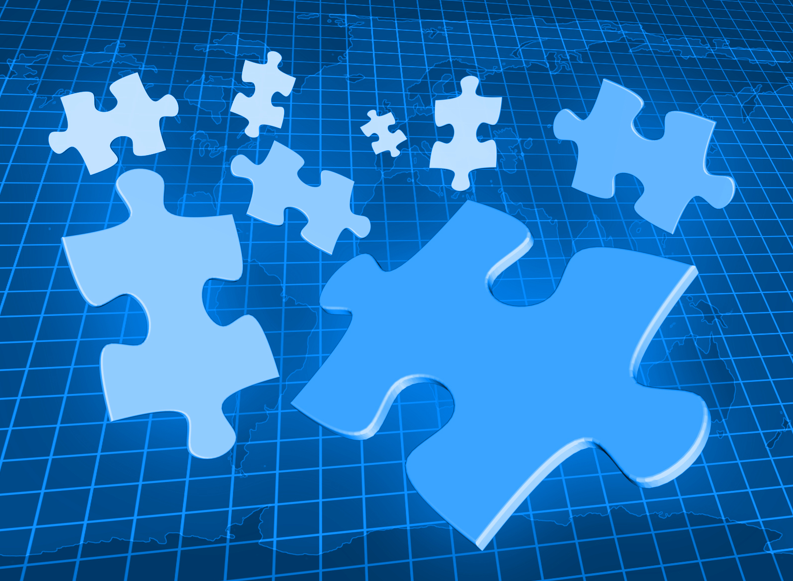 Content
Connectors

Clarifiers

No verbal viruses
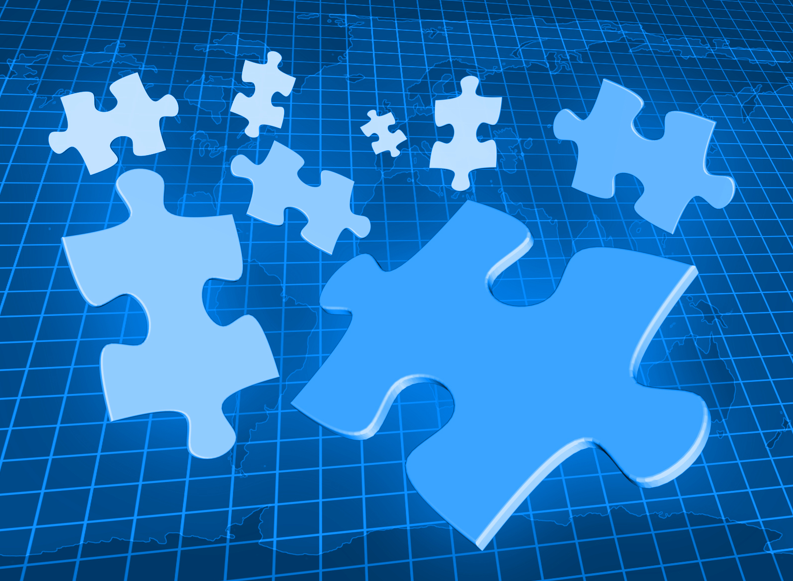 Organization
Basic speech plan
Organization
Grabber Opening

Signposts

Powerful closing
Visual Aids
Relevant

Accessible

Important

Designed, not decorated
Appearance
Convey the
appropriate image
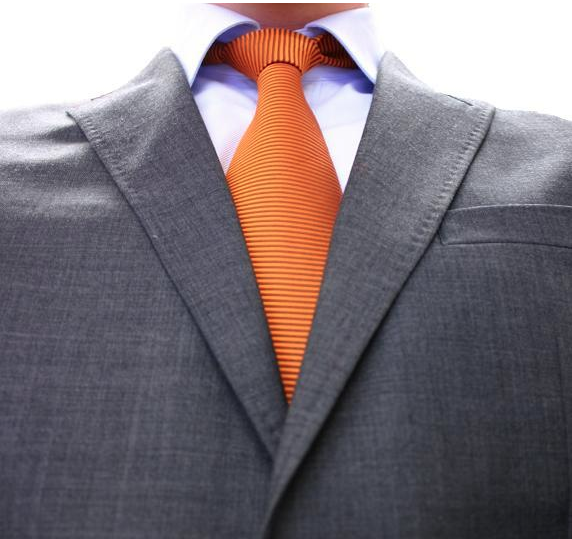 Building
Audience
Content 
Organization
Visual aids
Appearance
Performing
Poise
Voice
Life
Eye contact
Gestures
Speed
Poise
Calm & confident
No shuffling, rocking, fidgeting
That one thing you do
Voice
Every word heard
Life
Feeling
Emotion
Passion
Eye Contact
Hands
Gestures
Face
Body
Speed
Too fast?
Fast & slow
Pause
Performing
Poise
Voice
Life
Eye contact
Gestures
Speed
BUILDING
PERFORMING
Poise
Voice
Life
Eye Contact
Gestures
Speed
Audience
Content 
Organization
Visual Aids
Appearance
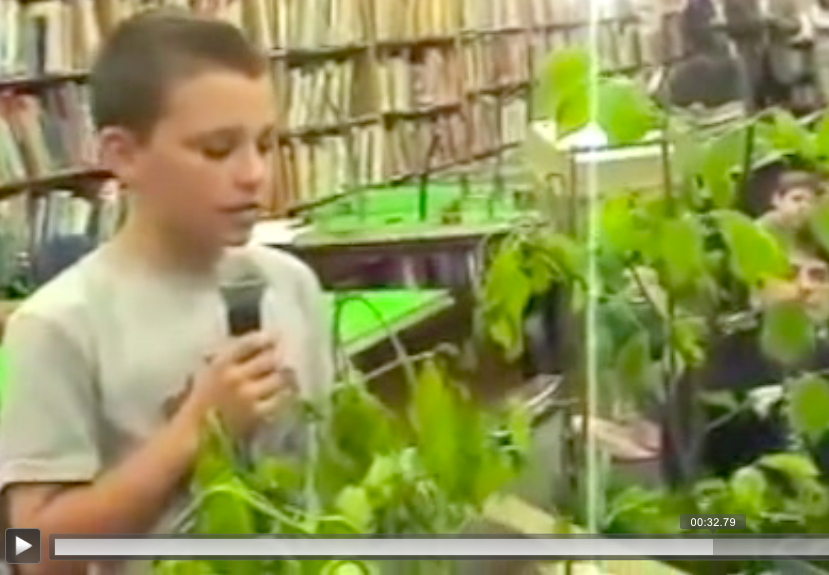 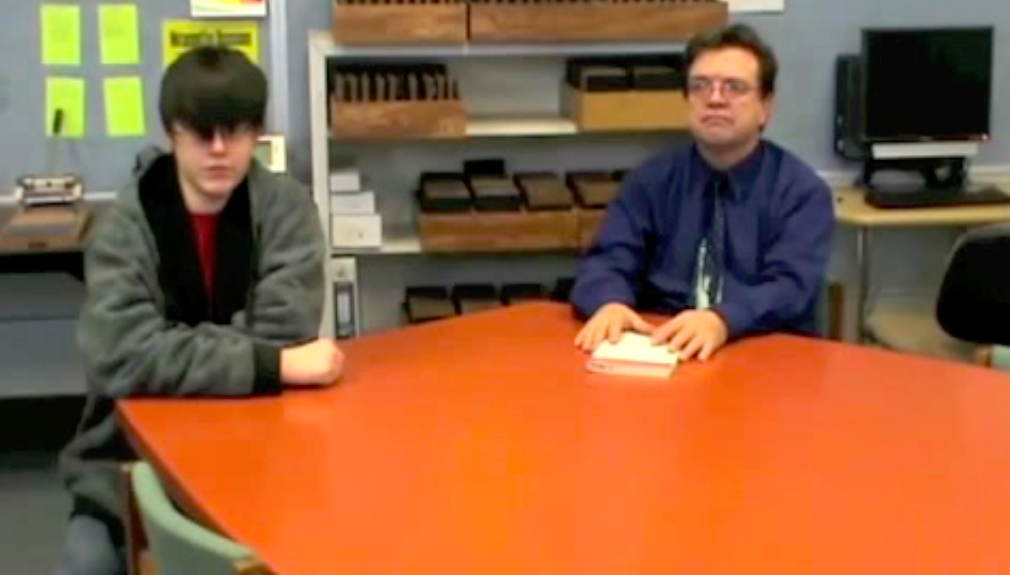 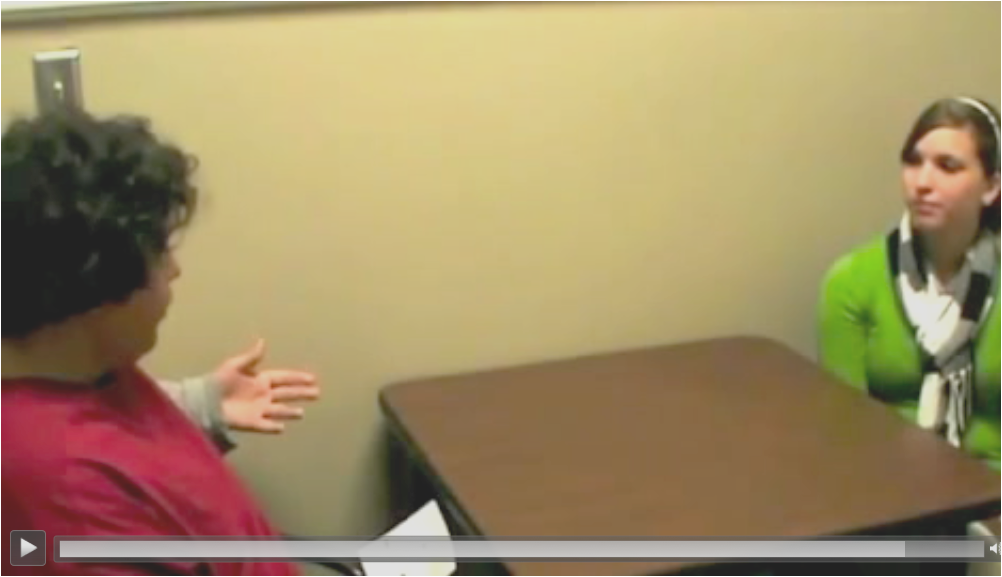 4th graders book reports
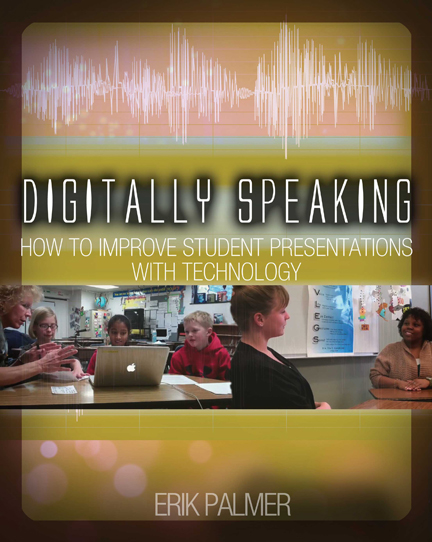 Practicing
Speaking
vocaroo.com
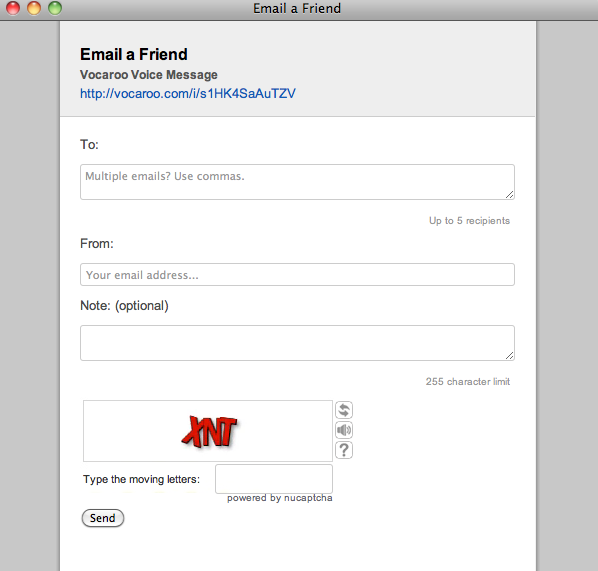 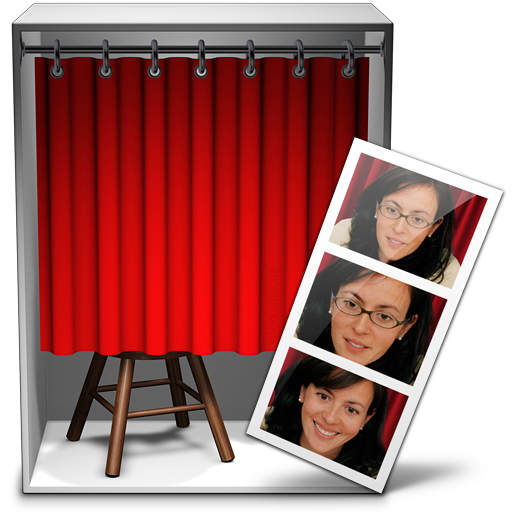 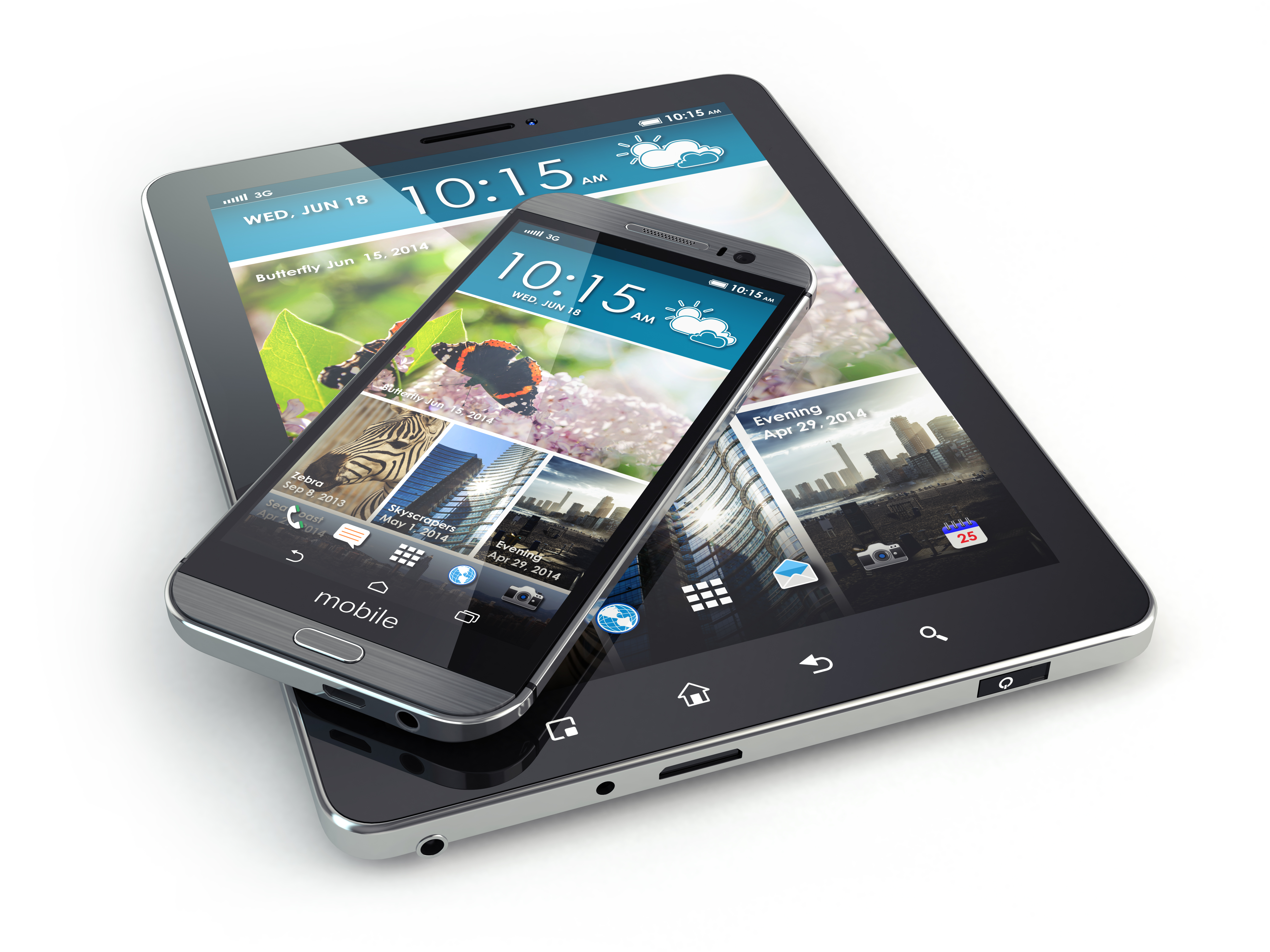 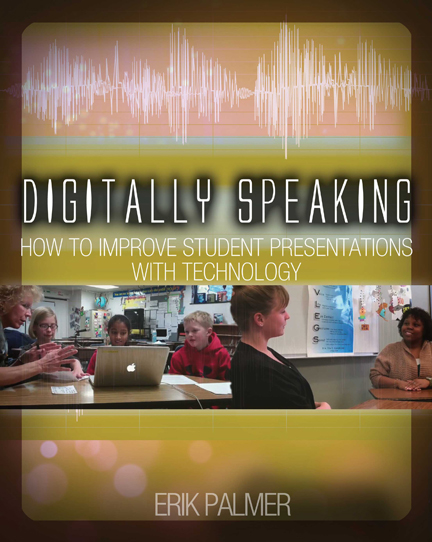 Continuing 
discussions
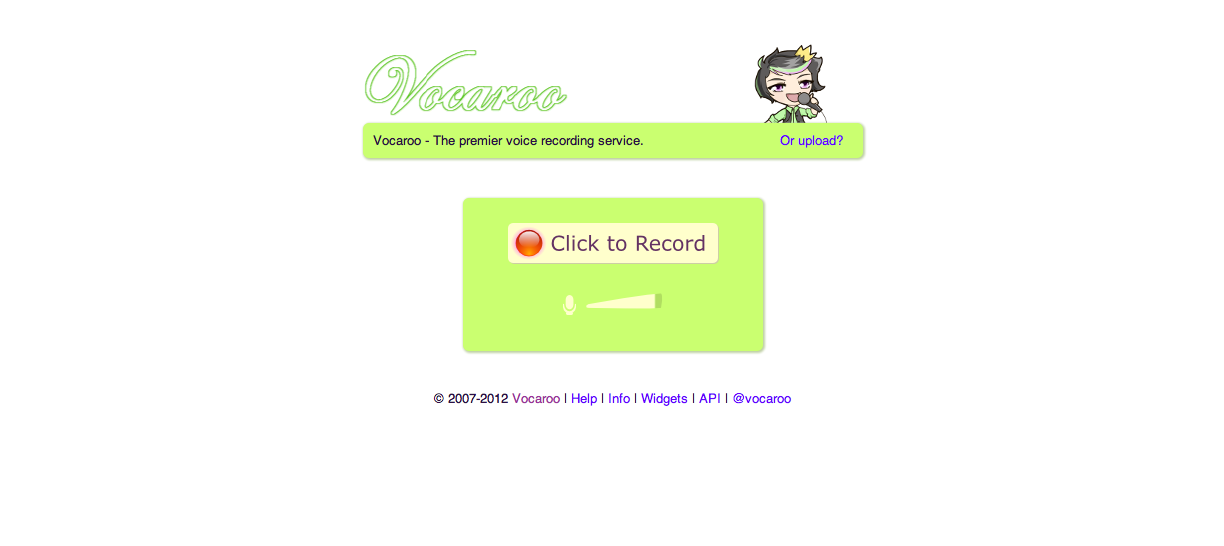 Google Voice

www.google.com/voice
vocaroo.com
email: erik_palmer@comcast.net

   Googlevoice: 720.383.7451
flipgrid.com
flipgrid.com/#41cde9ae
Lock
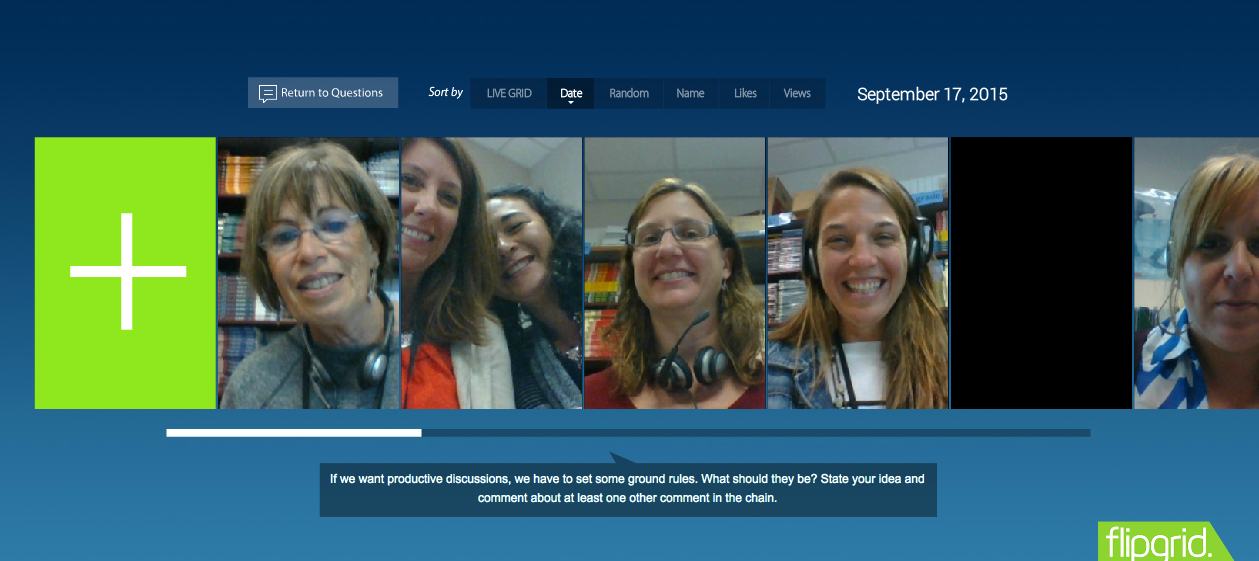 flipgrid.com
flipgrid.com/#41cde9ae
Lock
VoiceThread.com
https://voicethread.com/share/7979115/
Activities to update
Chapter summaries
Explanations
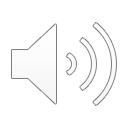 Announcements
Discussion starter
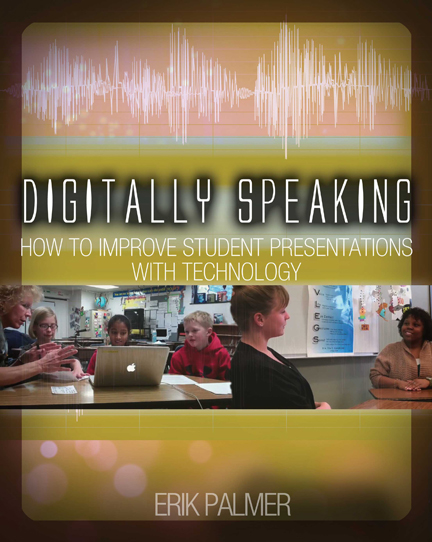 Publishing
Speaking
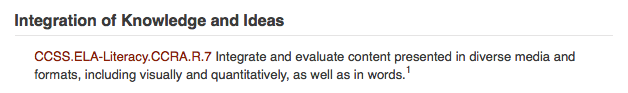 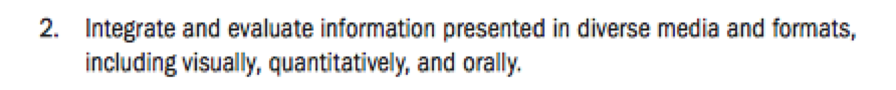 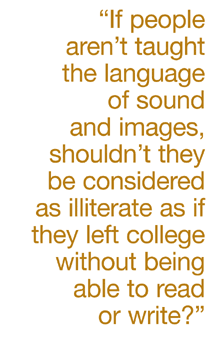 George Lucas
Understanding Sound
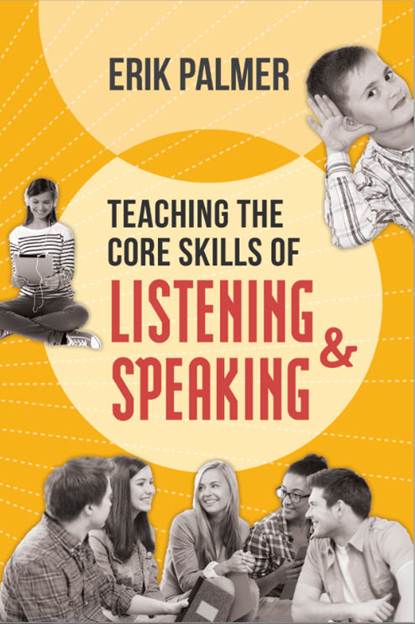 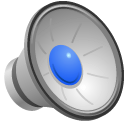 Lesson Idea
Frozen
Snail
Toy Story
Pirates of the Caribbean
Understanding Images
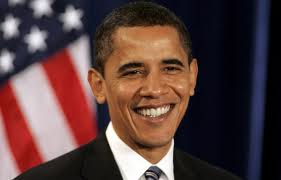 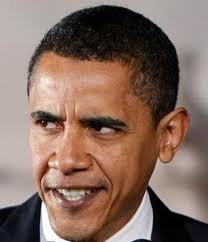 Lesson Idea
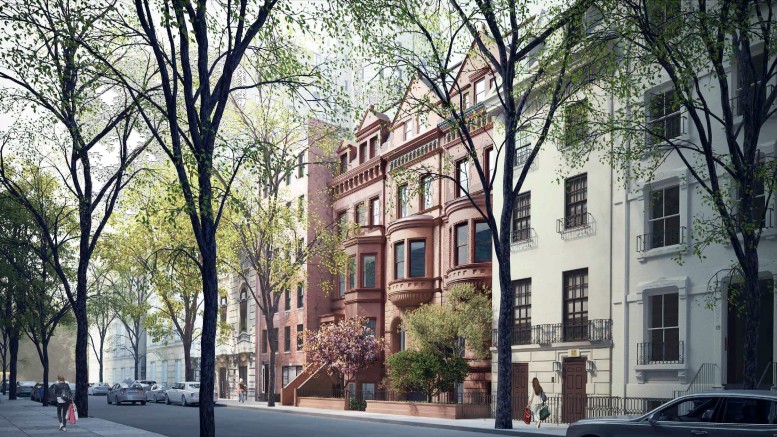 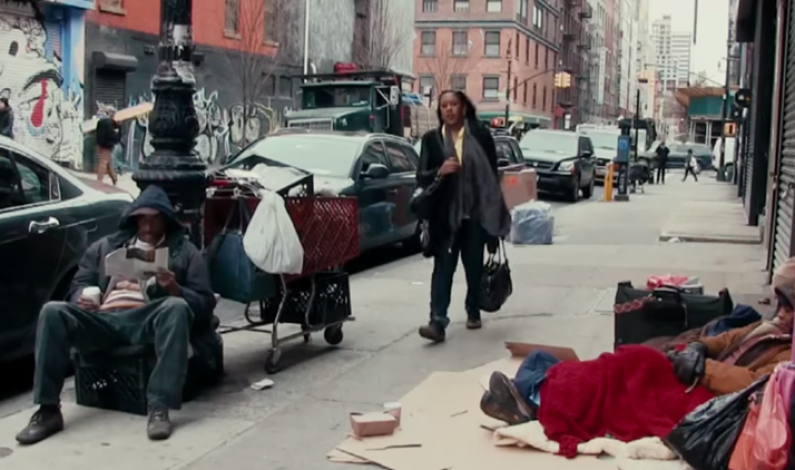 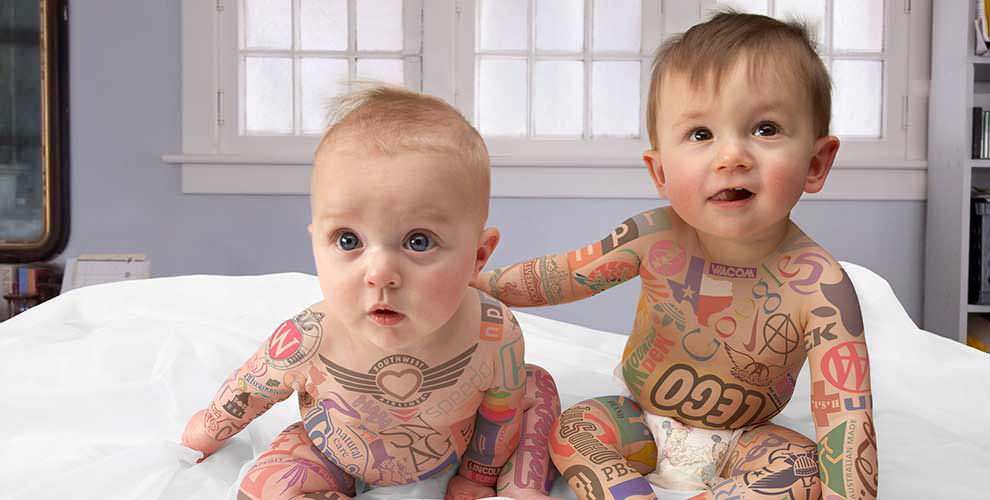 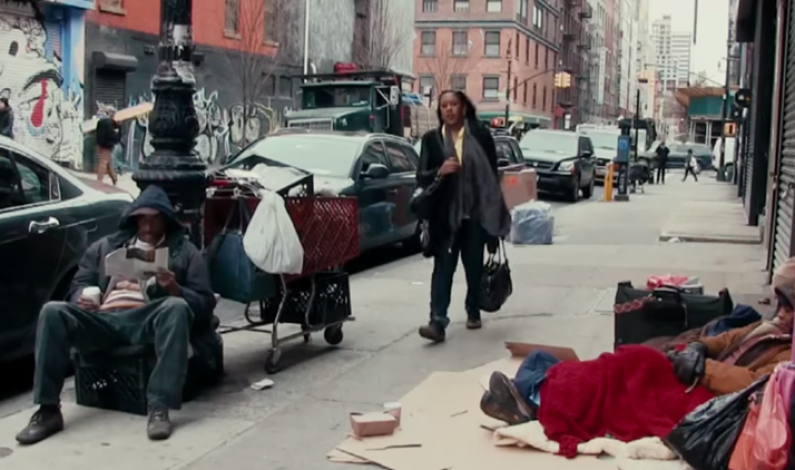 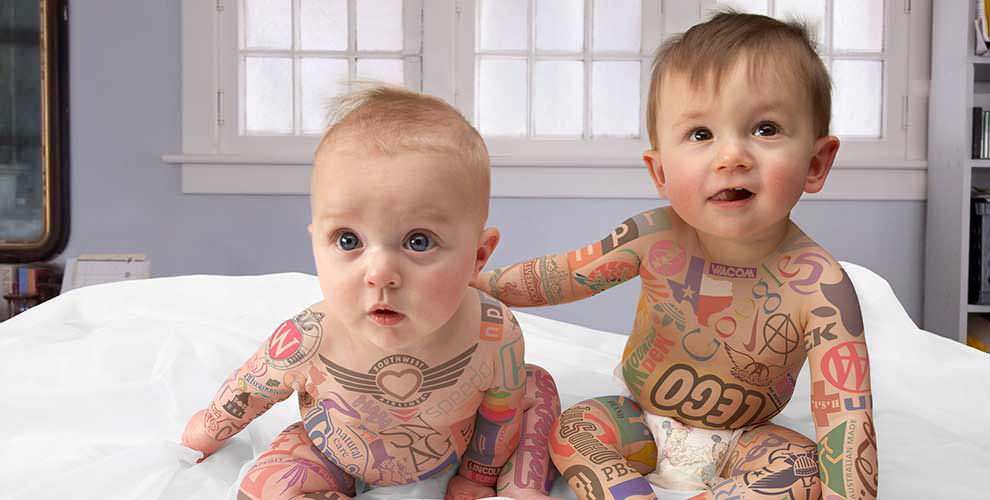 Reading Video
A Pep Talk from Kid President
Lesson Idea
Old video about light
New video about light
Building
Audience
Content 
Organization
Visual aids
Appearance
Appearance
Convey the
appropriate image
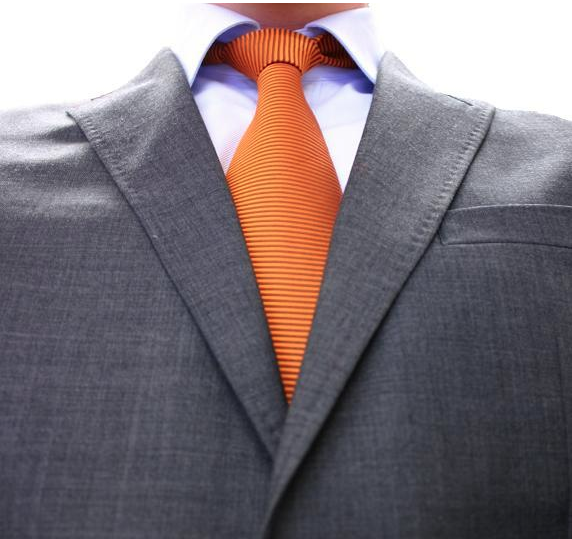 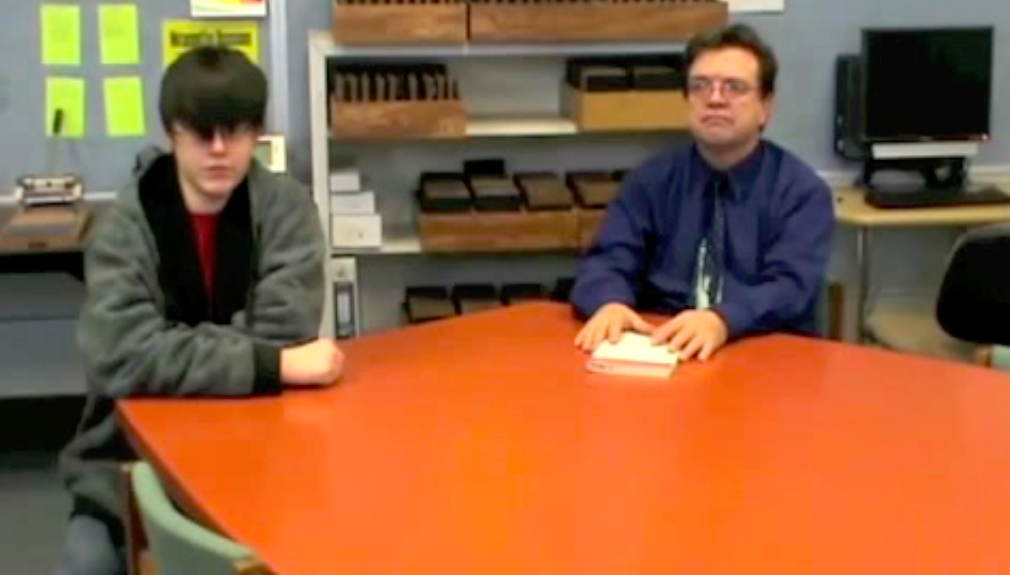 Life
Feeling
Emotion
Passion
Camera Contact
Glogster
http://edu.glogster.com
Pretzel
http://erikpalmer.edu.glogster.com/pretzel/
littlebirdtales.com
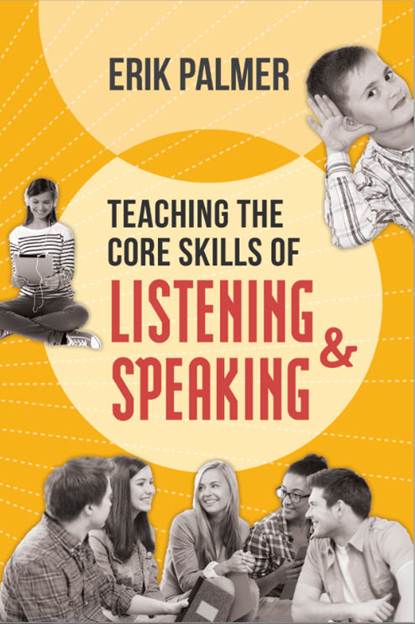 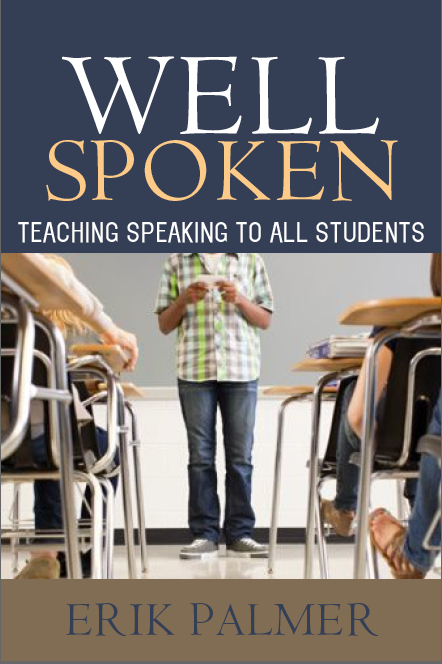 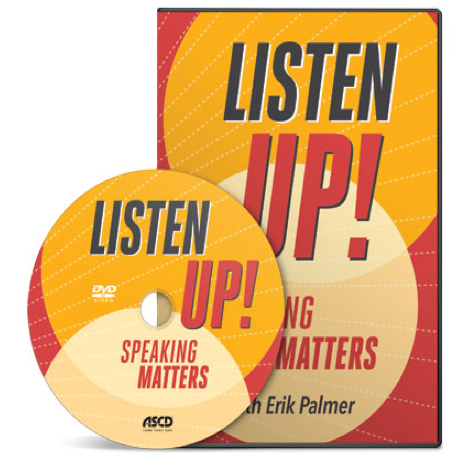 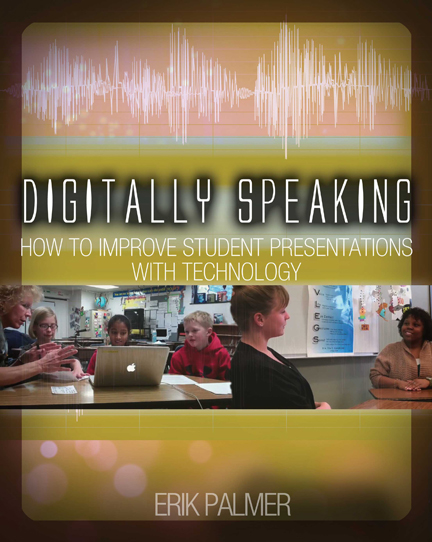 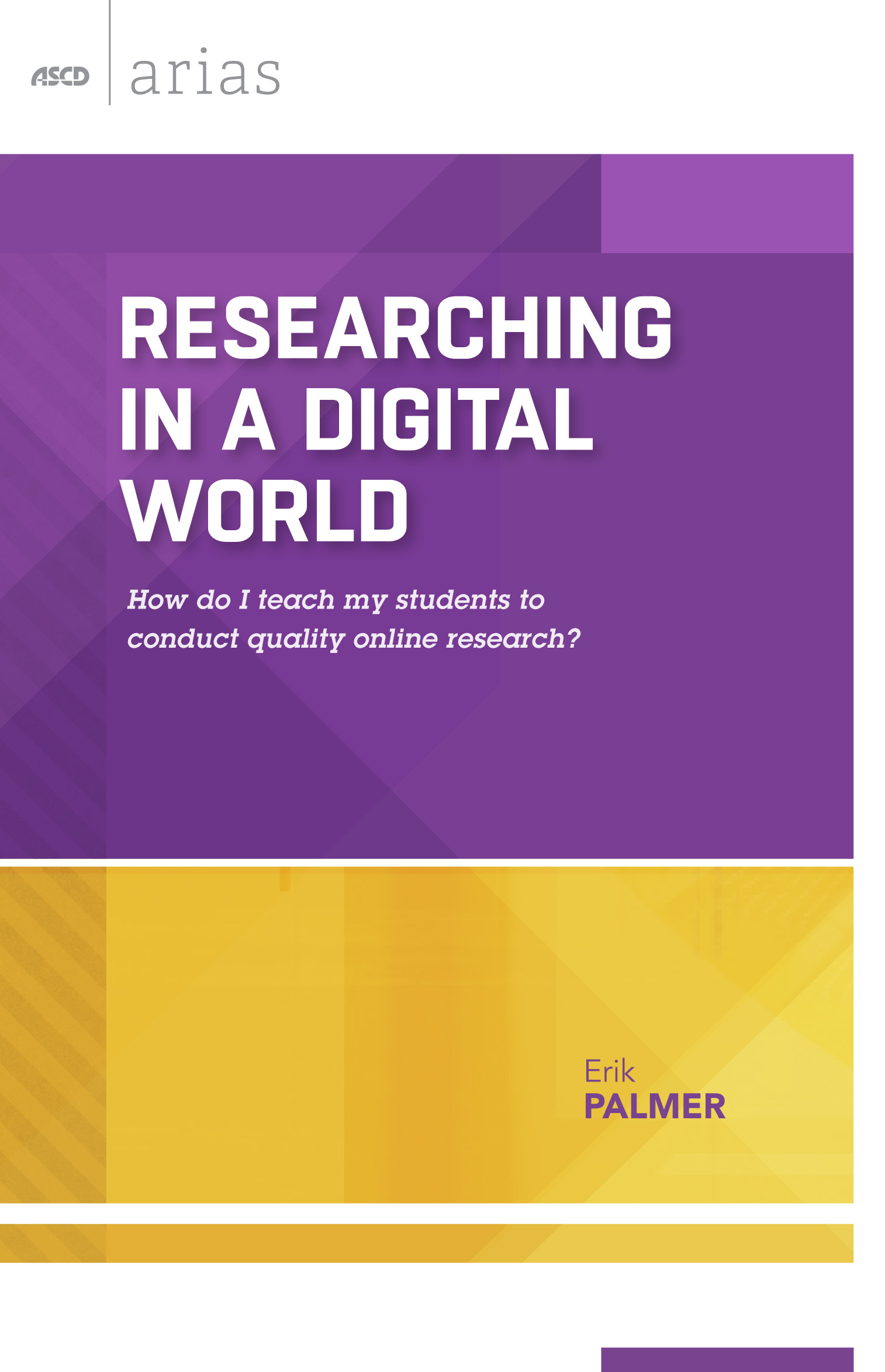 www.pvlegs.com
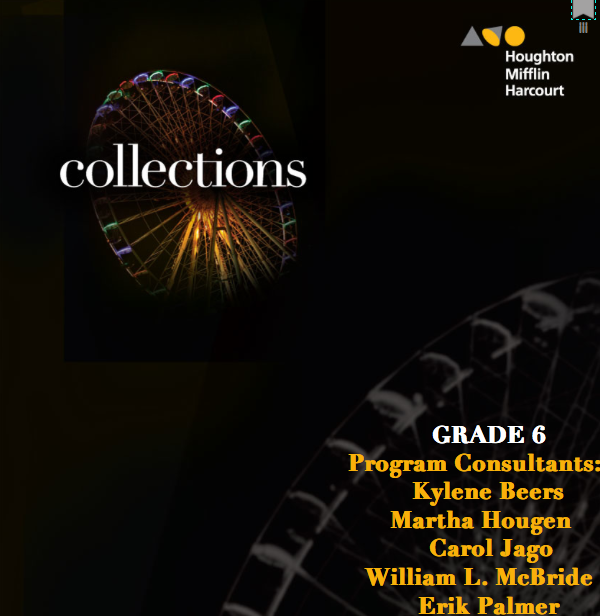 erik_palmer@comcast.net